Paraphrasing 3
A CCU Writing Center Workshop
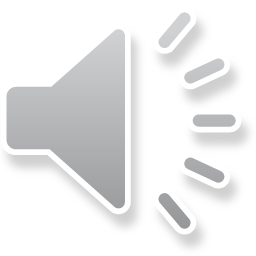 Paraphrasing Techniques
Choose synonyms.
Create an introductory phrase.
Change the voice (active/passive).
Combine sentences.
Change sentence type (simple/compound/complex).
Convert from positive to negative (or vice versa).
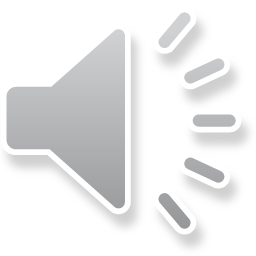 Combine Sentences
The study concluded that students link factors for increased motivation for theory class attendance to three main teacher competencies: the didactic, the communicative and the personal. It is also important to note, however, that students weigh these competencies rather unevenly. 

Students in the survey cited instructors’ didactic, communicative, and personal competence as the most important factors affecting their motivation to attend theory classes, but these competencies were not equally weighted.

Droessiger, G., & Vdovinskiene, S. (2020). Factors for increasing motivation to theory class attendance among 	students of technology studies. Integration of Education, 24(1), 50.
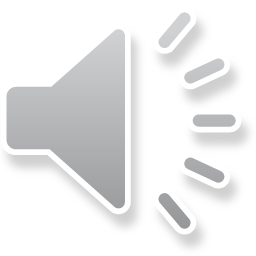 Change Sentence Type
Additionally, we want to refrain from prescribing a mandatory attendance requirement in which a student may be forced out of the course if he or she misses beyond a certain number of class periods. The reason for this refrainment is that attendance alone does not ensure that students are learning. 

The authors do not recommend removing students from class after reaching a certain number of absences because good attendance does not, by itself, lead to effective learning.

Stephen Devadoss, & John Foltz. (1996). Evaluation of factors influencing student class attendance and 	performance. American Journal of Agricultural Economics, 78(3), 499.
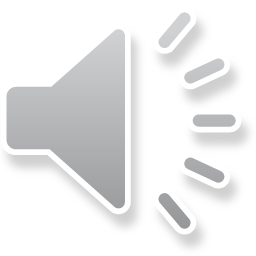 Convert from Positive to Negative (or vice-versa)
He also believes that young men and women who are 18 years of age and older are adults. 

The professor feels that college students should not be treated like children.

Pinto, J. A. M., & Lohrey, P. (2016). Point-counterpoint: Should attendance be required in collegiate 	classrooms? 	Contemporary Issues in Education Research, 9(3), 115–120.
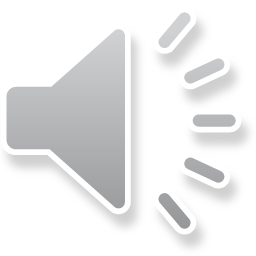 Thank you!
Writing Center
www.coastal.edu/writingcenter
(843) 349-2937
writingcenter@coastal.edu
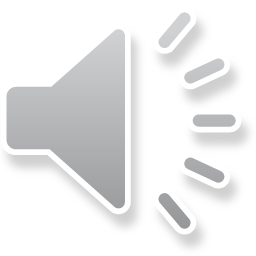